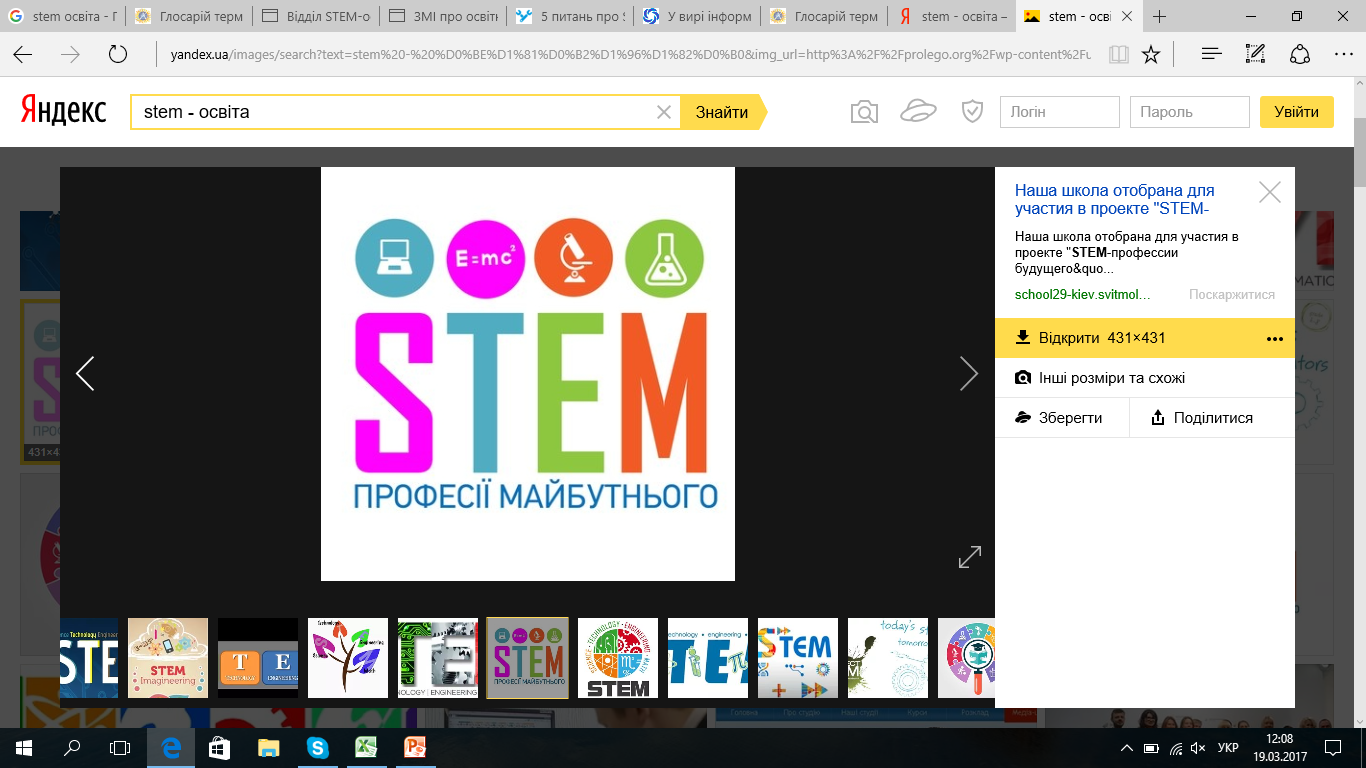 STEM – проєкт: етапи проєкту
ЕТАП ПОШУКУ ТА АНАЛІЗУ МАТЕРІАЛІВ
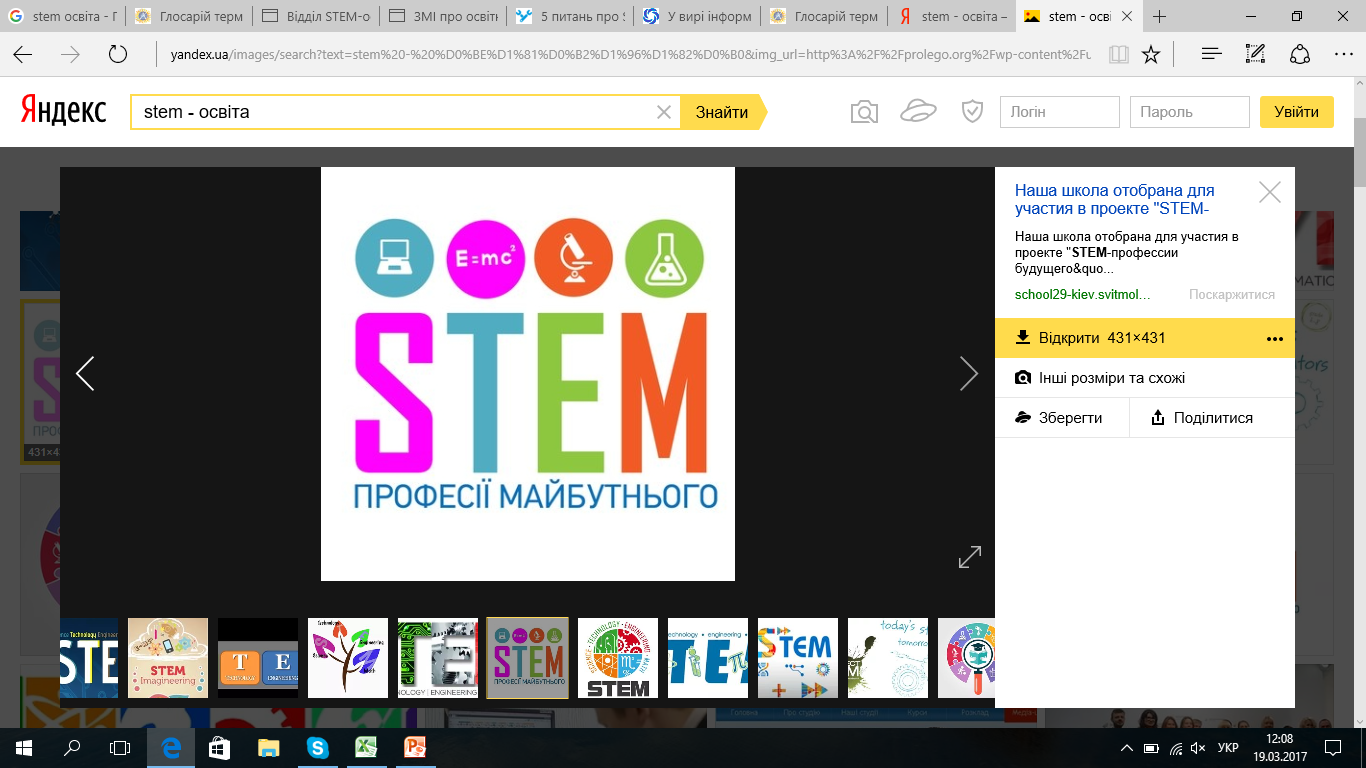 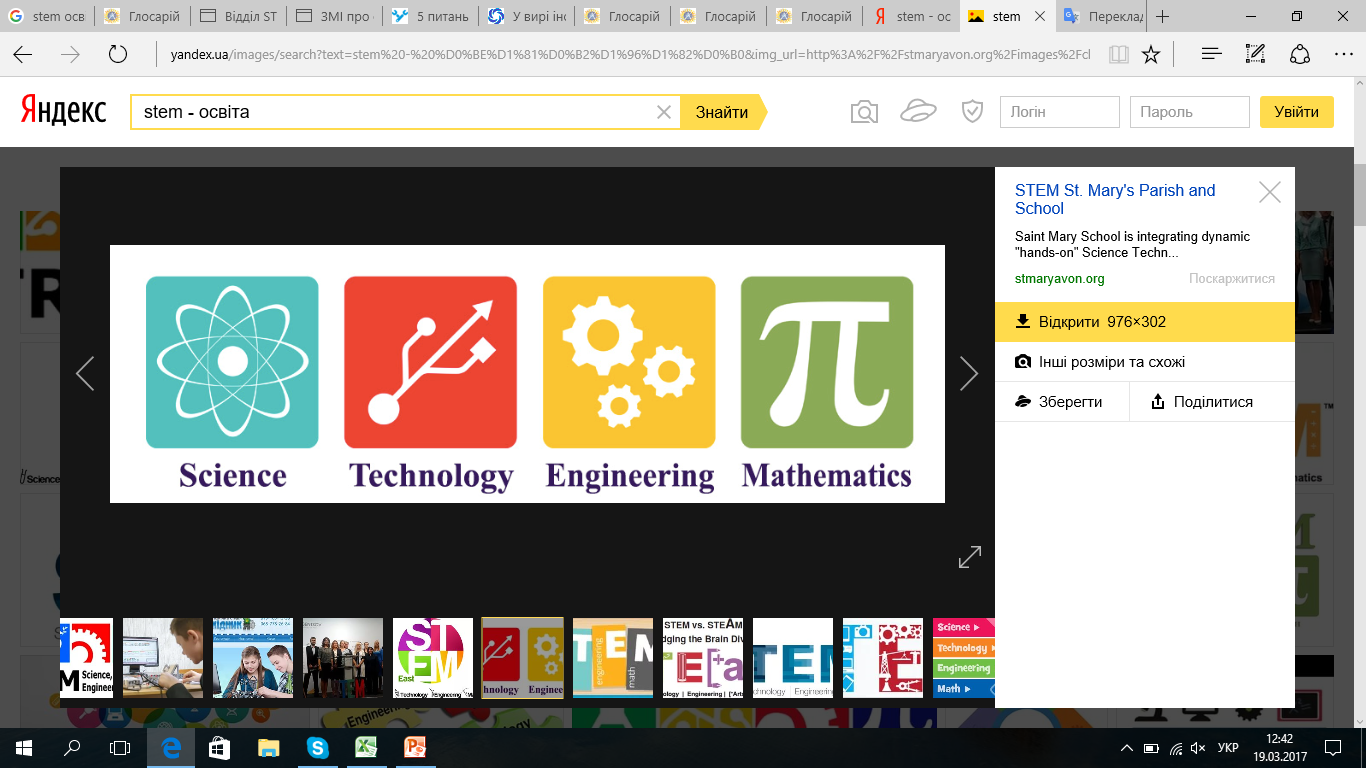 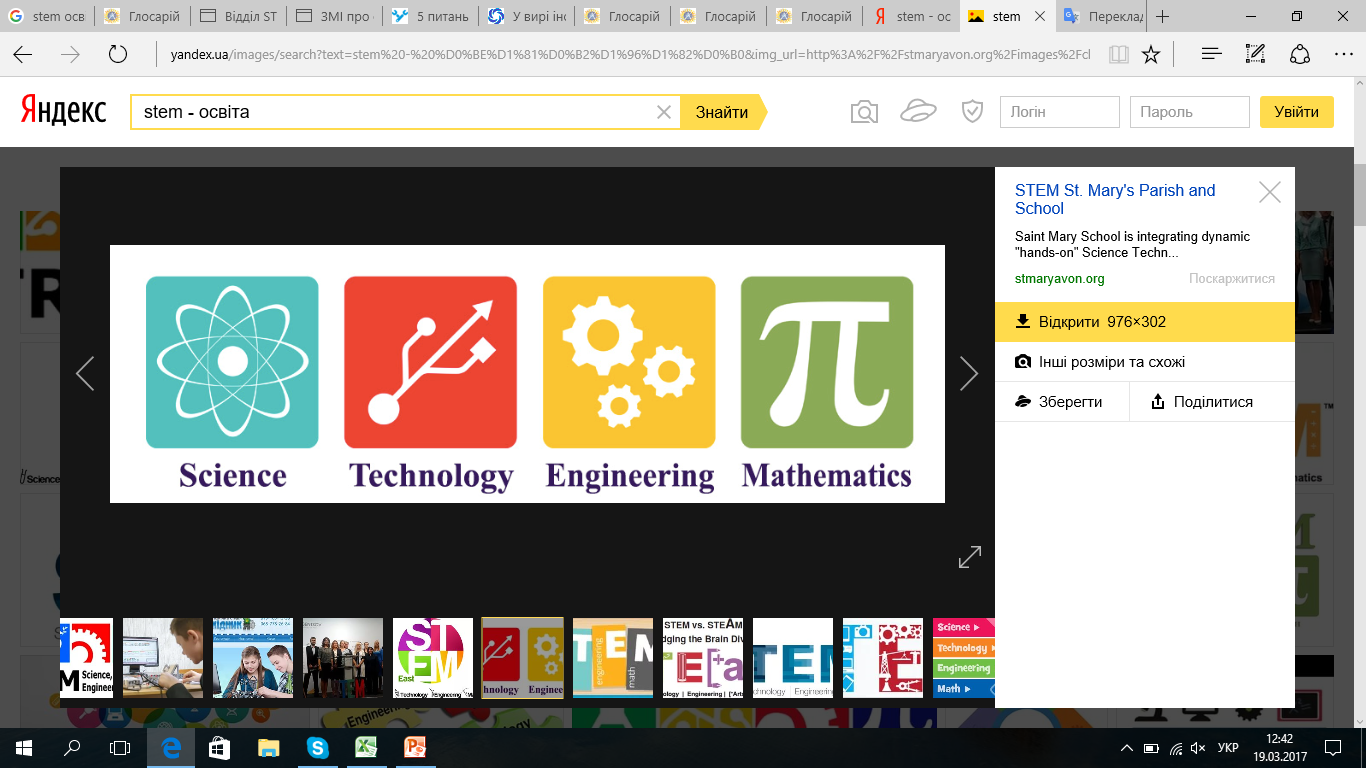 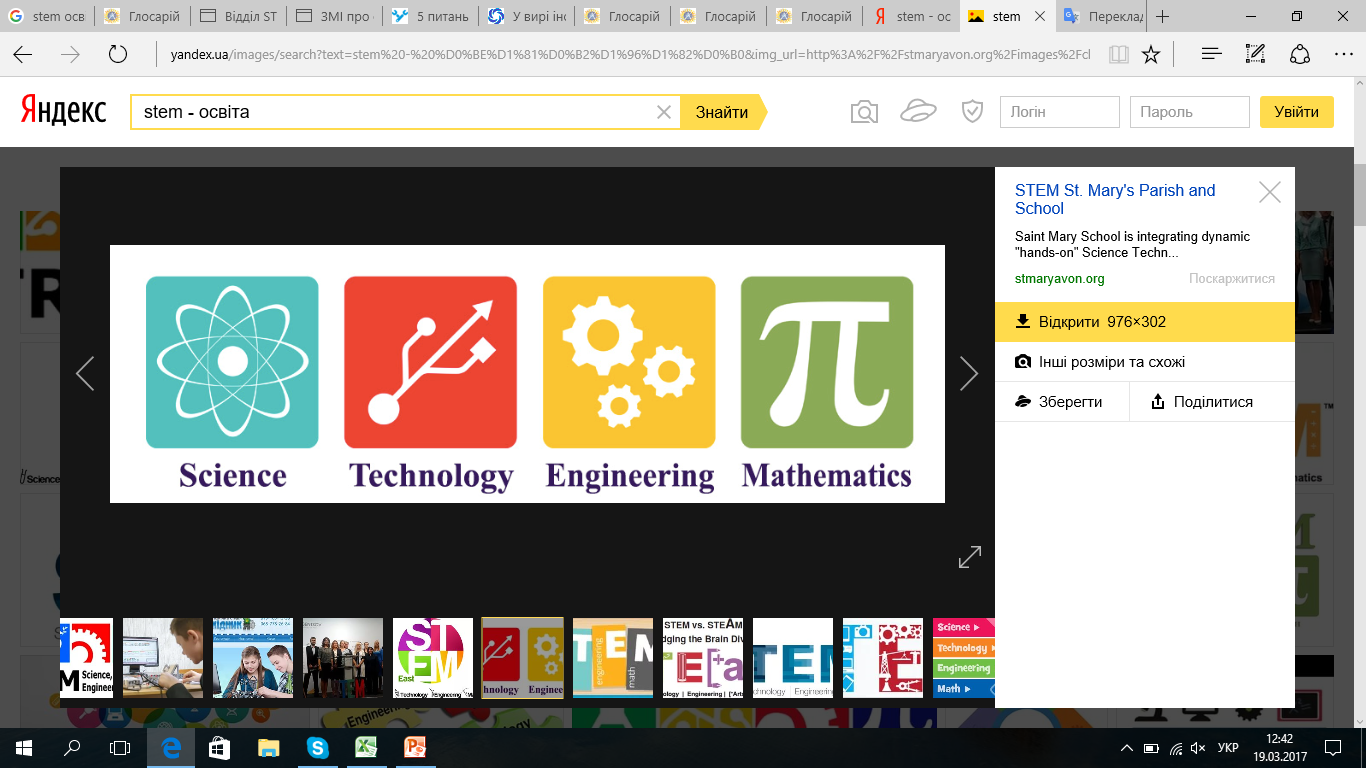 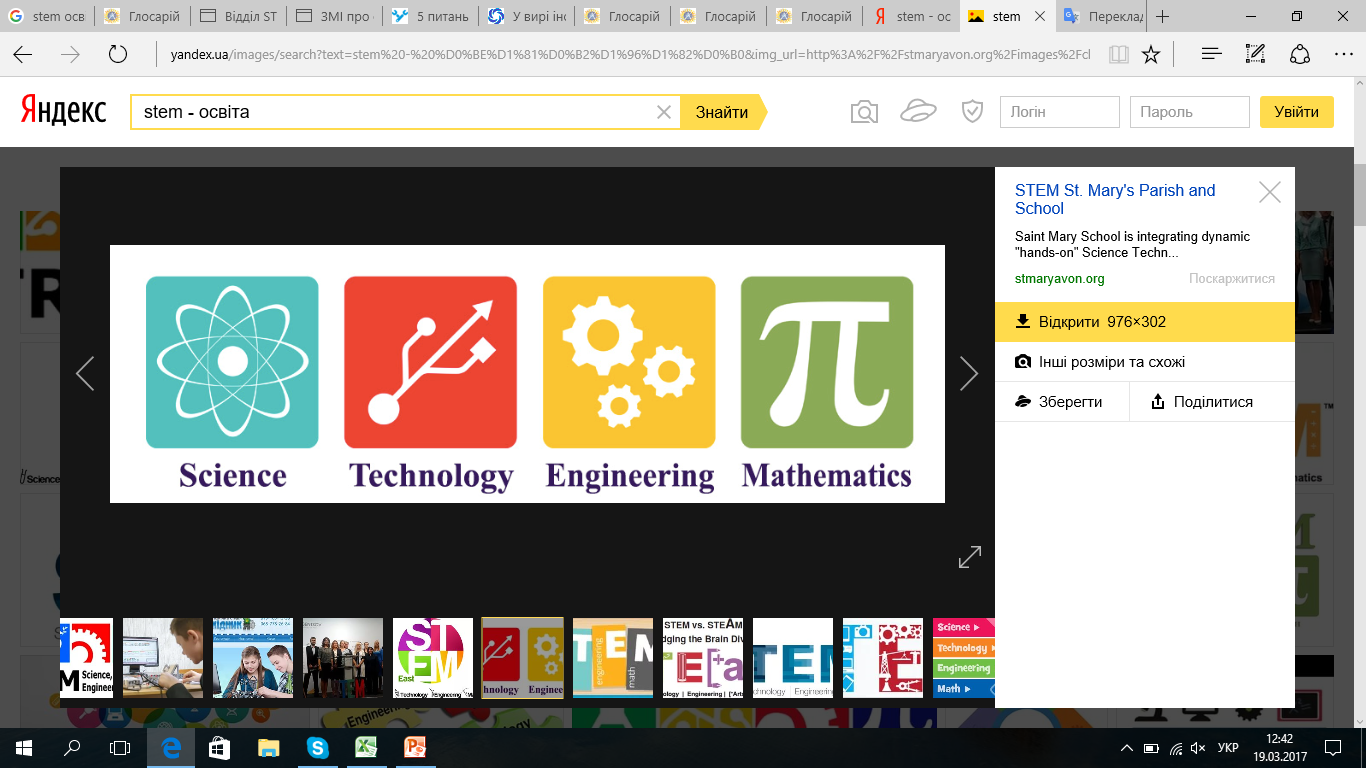 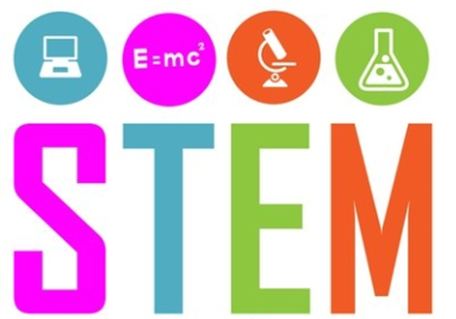 Завдання STEM-освіти:
розвиток інтересу до навчальних предметів 
     природничо-математичного циклу;
 формування дослідницьких навичок;
 розвиток творчого та критичного мислення;
 подолання відповідних стереотипів.
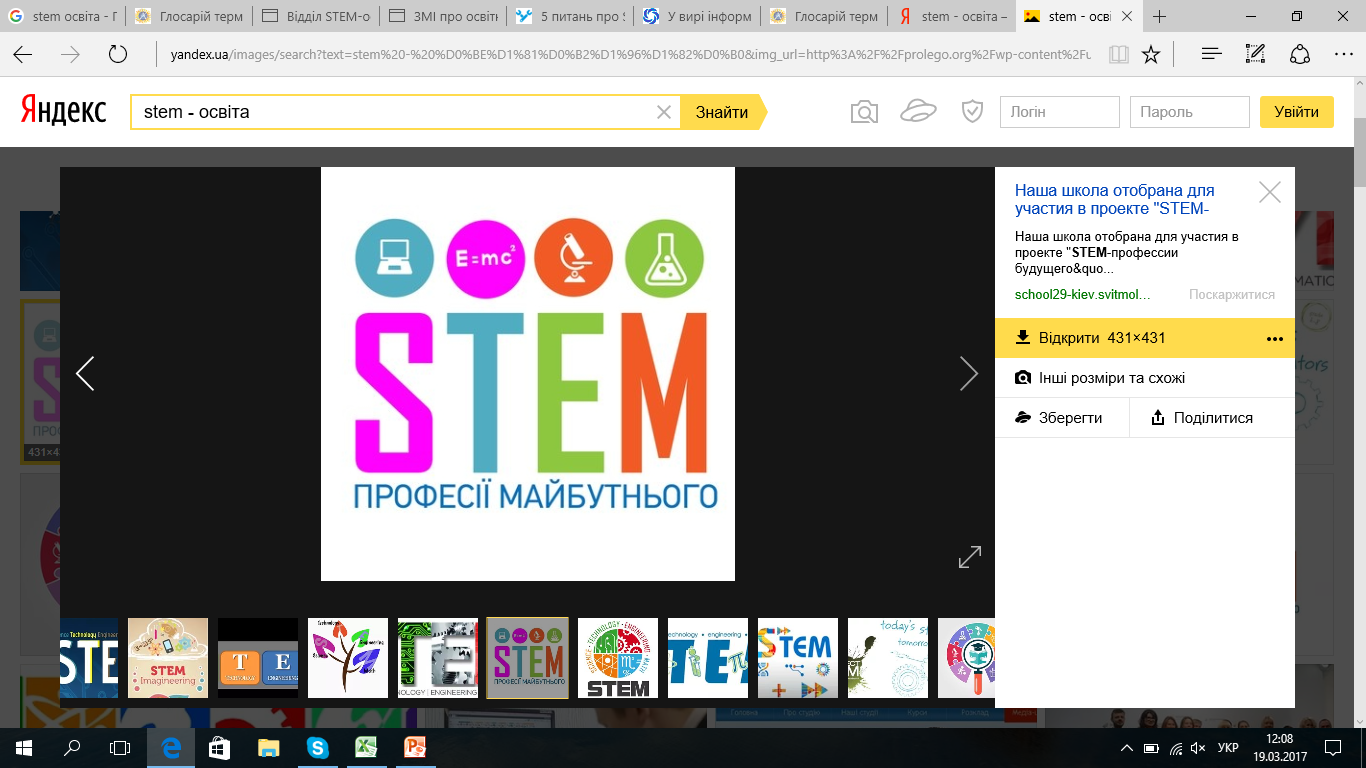 Етап пошуку матеріалів
Вчитель пропонує різні джерела інформації;
Учні об'єднуються у команди;
Спільна робота вчителя та учнів;
Збір інформації;
Народження нових ідей;
Пошук альтернативних рішень.
Аналіз матеріалів
Формування та пропонування різноманітних ідей;
Написання реферату;
Створення слайдів;
Виготовлення поробок;
Перегляд, редагування, компонування загальної презентації;
Написання міні виступів до захисту.
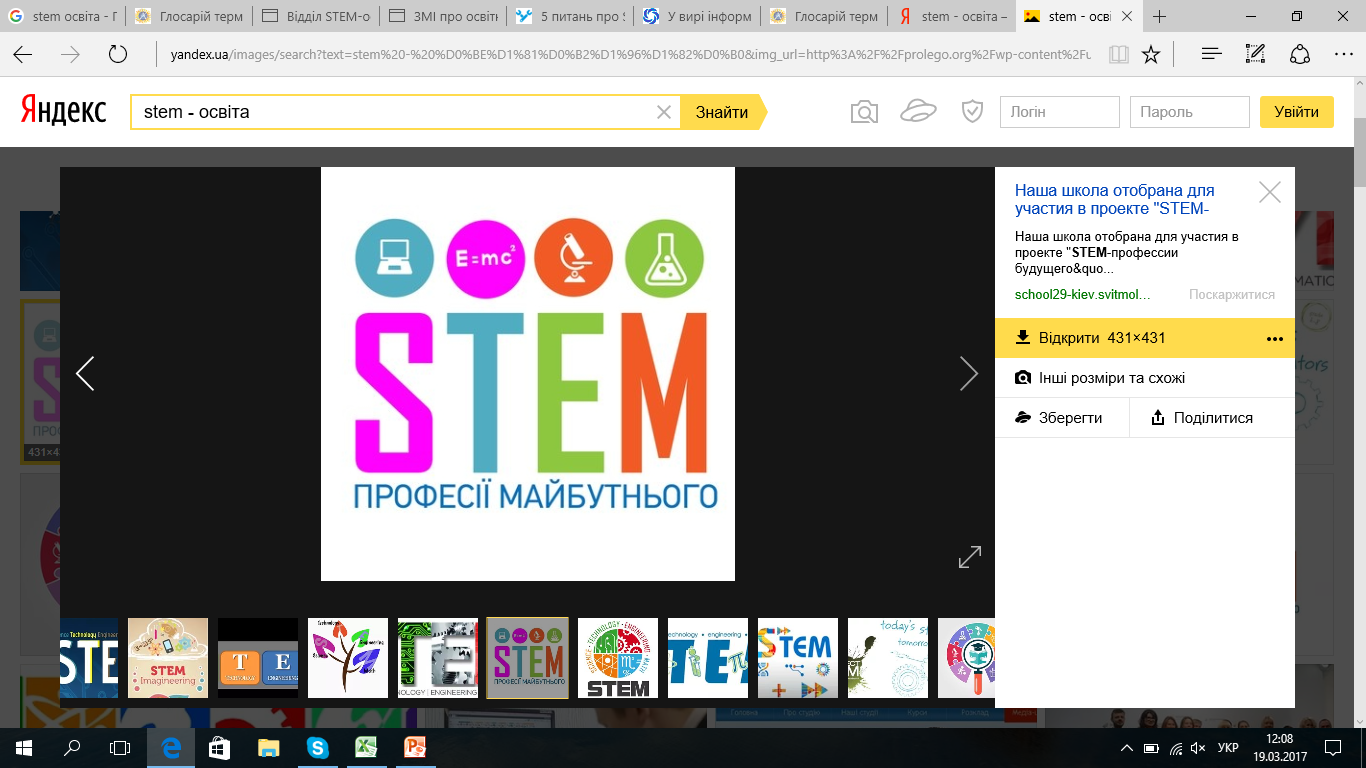 З досвіду роботи
ХІМІЯ
Н2О
ФІЗИКА
Явище дифузії
БІОЛОГІЯ
Організм людини
ВОДА-
найважливіший природний оксид
ГЕОГРАФІЯ
Гідросфера
ТЕХНОЛОГІЇ
Модель води
ІНФОРМАТИКА
3D модель
МАТЕМАТИКА
Масова частка
ДЯКУЮ ЗА УВАГУ!